Занятие 21 (2 час)
учеб н ые   мате р иал ы   по    д и с ц и п л и н е
ОБЩЕСТВОЗНАНИЕ
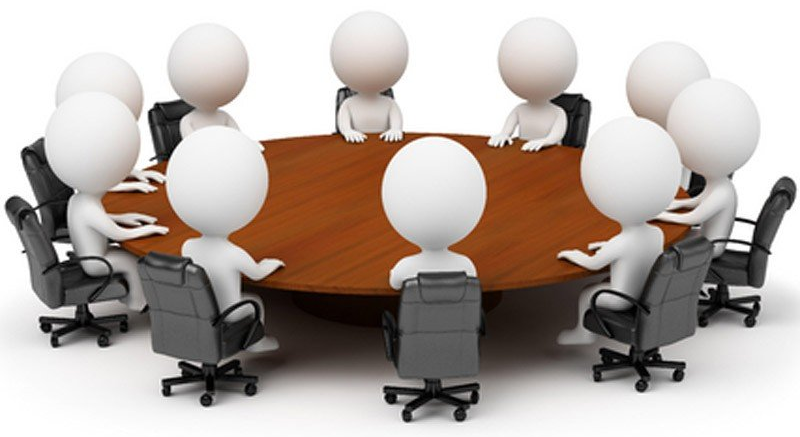 Автор: Дмитроченкова О.А.
Брянское государственное училище олимпийского резерва    2016 г.
ФОРМЫ УЧАСТИЯ ГРАЖДАН В ПОЛИТИЧЕСКОЙ ЖИЗНИ
1. Понятие правового статуса человека и гражданина.
2. Избирательная система и избирательный процесс.
3. Понятие референдума и порядок его проведения.
ПРАВОВОЙ   СТАТУС
человека
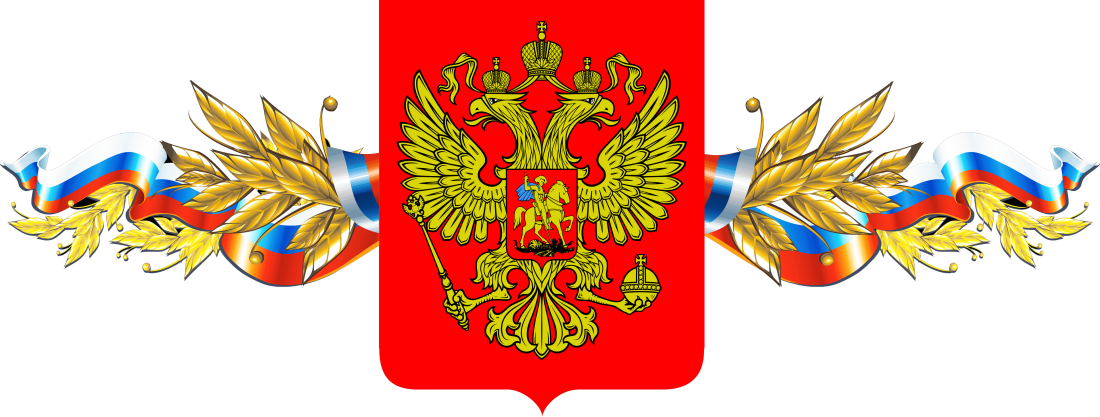 Правовой статус человека и гражданина - это юридически закрепленное положение человека в обществе, государстве
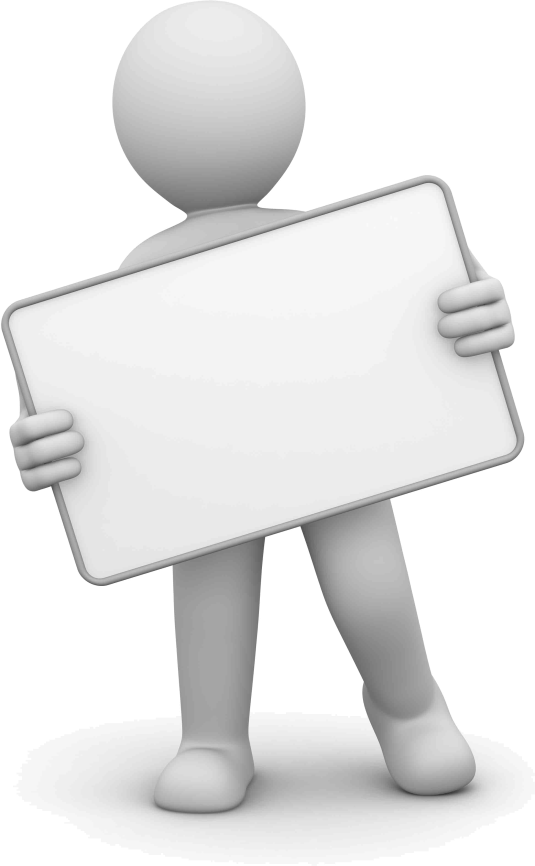 ОБЯЗАННОСТИ
ПРАВА
гражданин
Главное содержание правового статуса составляют права и обязанности
ПРАВОВОЙ   СТАТУС
человека
Содержание основ правового статуса:
1) конституционная правоспособность и дееспособность 
2) гражданство
3) конституционные права, свободы и обязанности
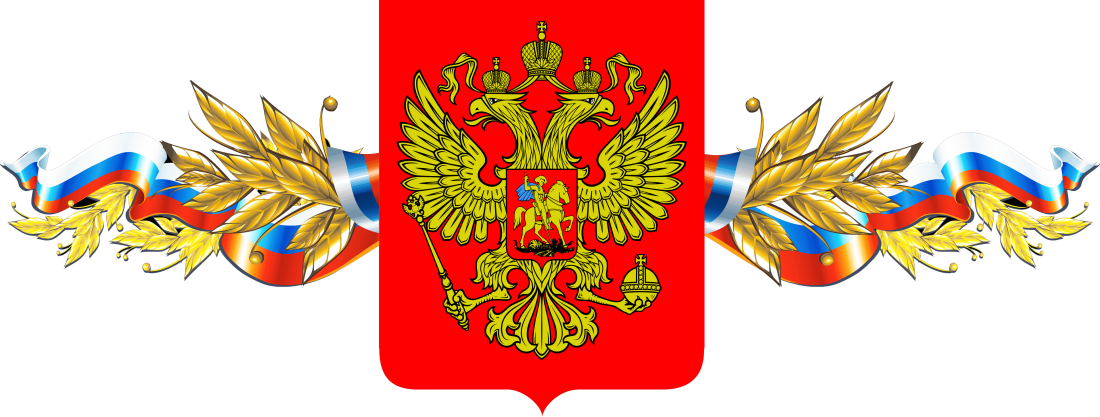 КОНСТИТУЦИОННЫЕ
права и обязанности
граждан РФ
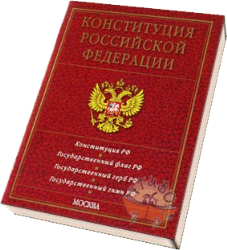 Обязанность соблюдать Конституцию РФ
и другие законы
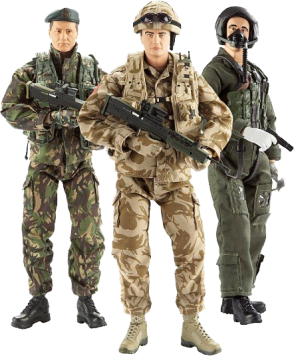 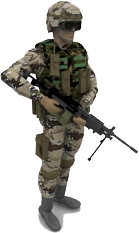 Защита Отечества является долгом и обязанностью гражданина РФ
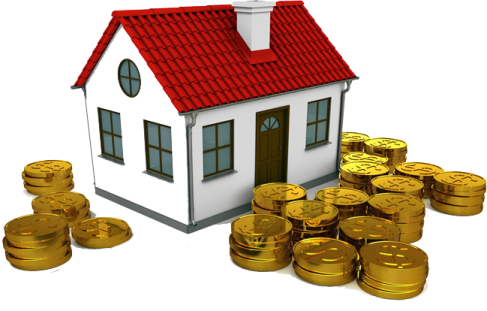 Обязанность платить законно установленные налоги и сборы
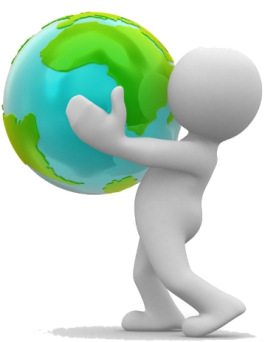 Обязанность охранять окружающую природную среду
ИЗБИРАТЕЛЬНАЯ        СИСТЕМА
Избирательная система - это порядок выборов в представительные учреждения и выборных должностных лиц, а также определения результатов голосования.
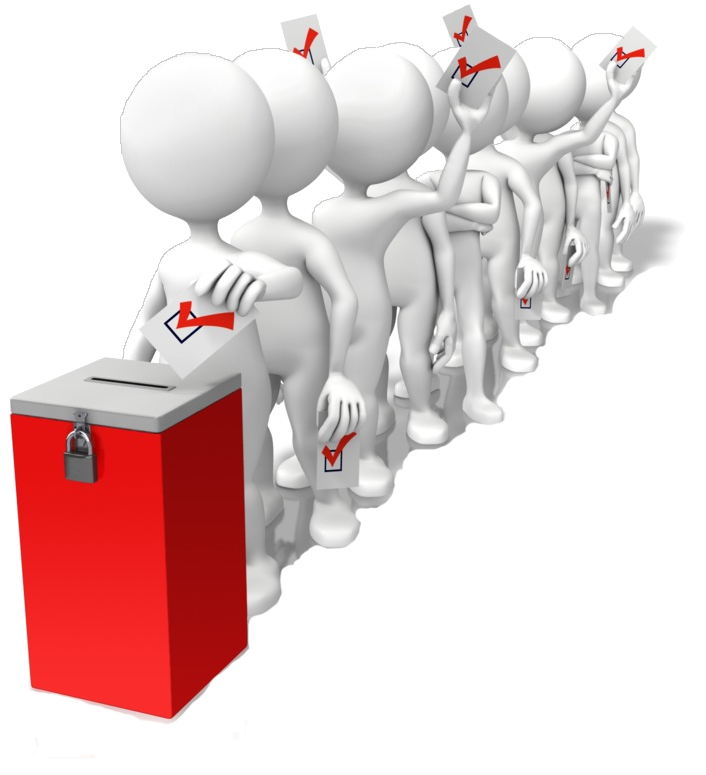 В нее входят два компонента:
избирательное право
избирательный процесс
Избирательное право - это часть конституционного права, которое включает Конституцию, избирательные законы.
ИЗБИРАТЕЛЬНЫЙ        ПРОЦЕСС
Для него характерны следующие стадии:
подготовительная (назначение даты выборов, формирова­ние избирательных комиссий, регистрация и учет избирателей)
выдвижение и регистрация кандидатов
предвыборная агитация и финансирование выборов
голосование и подведение итогов выборов
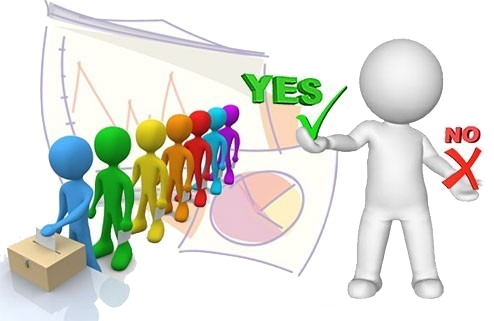 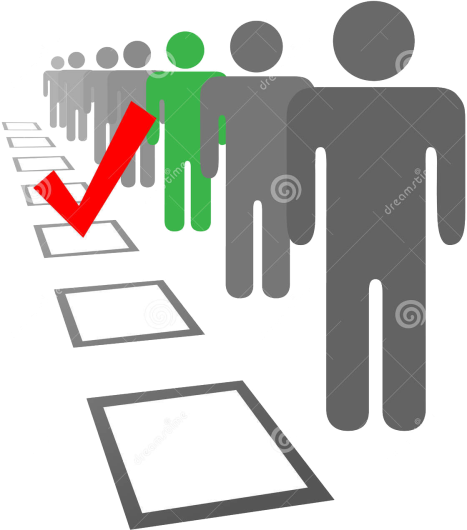 Существует два типа избирательной системы:
- мажоритарная;
- пропорциональная.
 
При мажоритарной системе 
от каждого избирательного округа избирается один депутат. Победителем на выборах 
счи­тается кандидат, набравший наибольшее количество голосов.
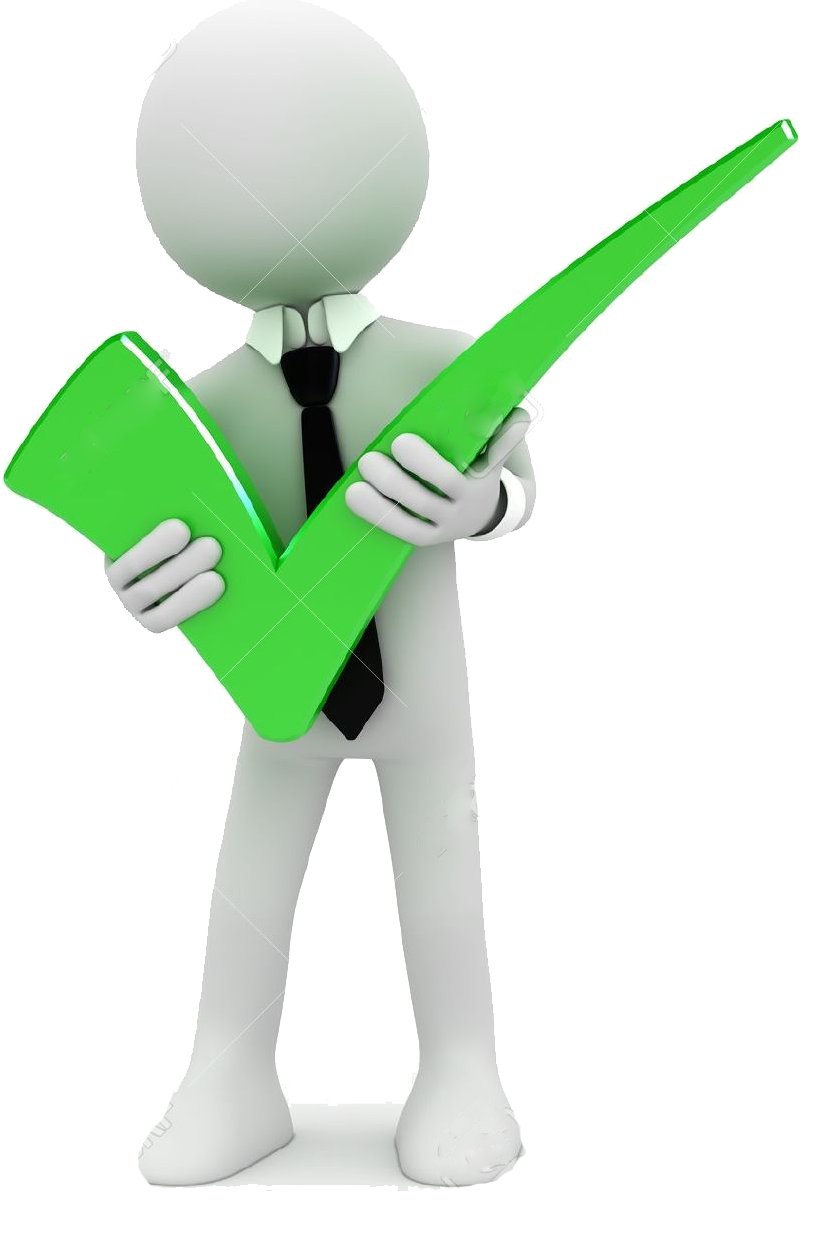 Пропорциональная избирательная система - это способ оп­ределения результатов голосования, в основу которого положен принцип распределения мест пропорционально полученному каждой партией количеству голосов.
РЕФЕРЕНДУМ
В ми­ровой практике референдум — это осуществляемое путем тайно­го голосования утверждение (или неутверждение) гражданами 
проекта какого-либо документа или решения, согласие (или не­согласие) с теми или иными действиями парламента, главы госу­дарства или правительства.
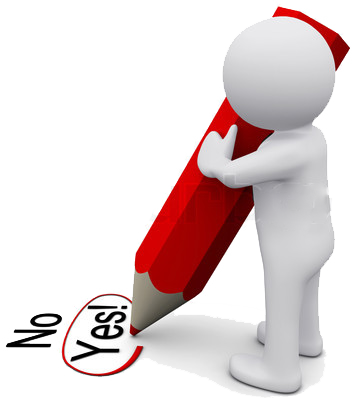 РЕФЕРЕНДУМ
Референдумы применяются для достижения высшей легитимности в некоторых важнейших случаях (например, принятие конституции или внесение в нее поправок), что специально предусмотрено в соответствующих конституциях.

Другой распространенный повод 
проведения референдума — же­лание государственной власти получить 
одобрение какого-то сво­его акта, 
когда она не решается брать на себя ответственность.
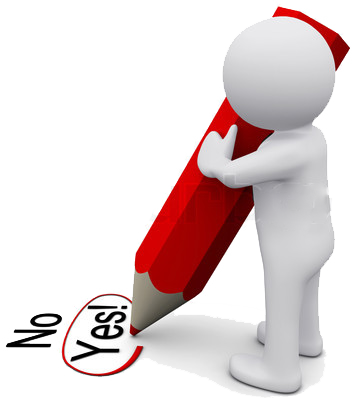 ПЛЕБЕСЦИТ
Разновидностью референдума является плебисцит, который применяется для легитимизации того или иного государственно­го лидера или действий органов власти. Часто так называют оп­рос населения с целью определения судьбы какой-либо террито­рии. По своей процедуре плебисцит практически не отличается от референдума. К плебисцитам часто прибегали авторитарные правительства, добивавшиеся поддержки народа.
ДОМАШНЕЕ ЗАДАНИЕ
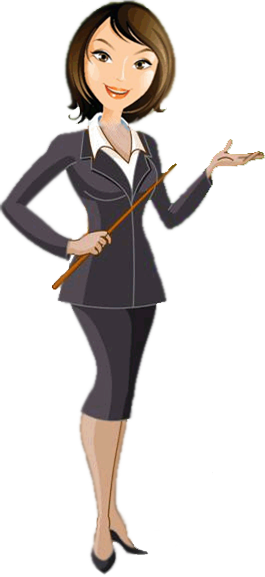 Учебник 
Глава 5. § 1 стр. 112-125. Определения. Вопросы в конце параграфа.